Существование и единственность перпендикуляра к прямой
Урок - игра
Час  суда
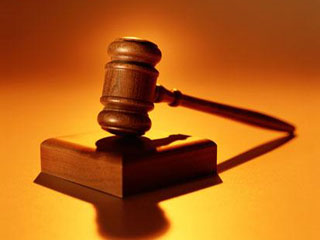 Обвинительное заявление
Перпендикулярно АВ обезьяна
Уронила с ветки 2 больших банана.
Эти 2 банана, вопреки закону,
Рухнули с размаху прямо на бизонов.
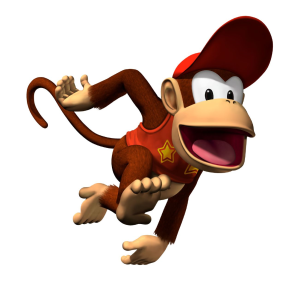 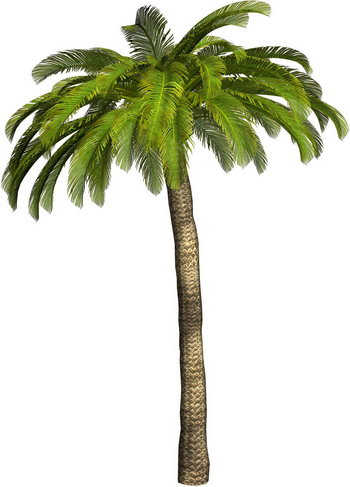 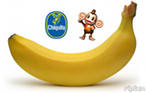 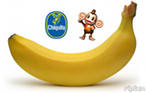 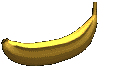 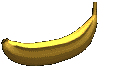 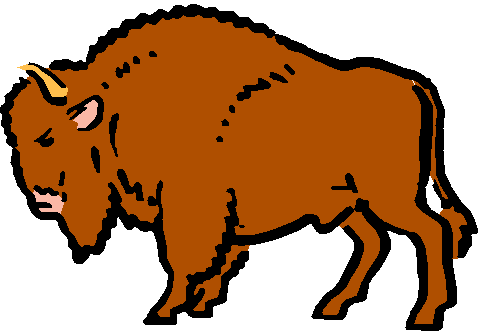 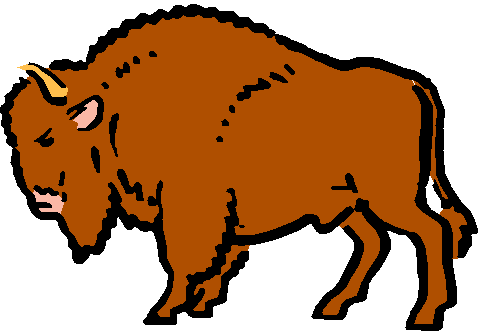 А
В
Обвинительное заявление
Эти два бизона нюхали цветочки,
Что цвели на АВ в двух различных точках…
Недоумевала долго обезьяна, 
Почему так странно падали бананы.
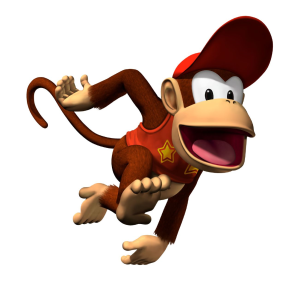 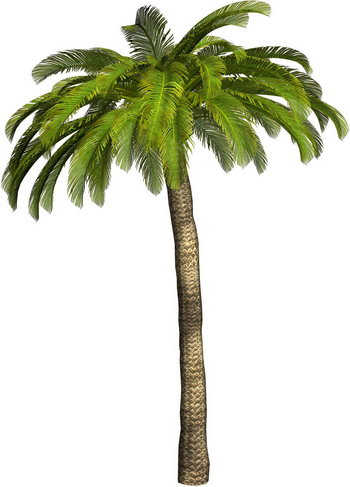 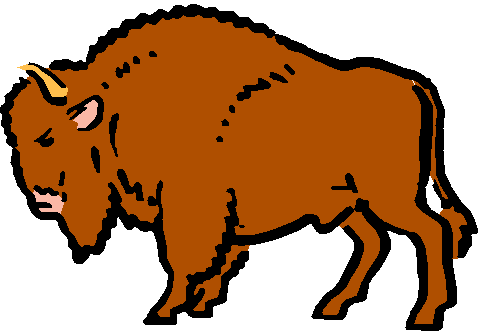 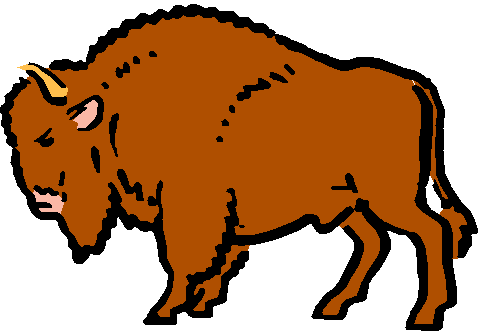 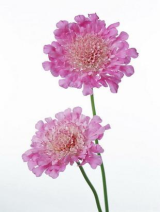 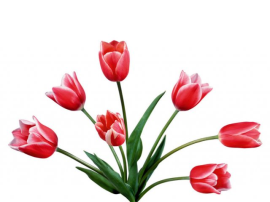 А
В
Обвинительное заявление
Очень недовольны были два бизона, 
Что не уважают на АВ законы!
Жалобу подали в суд на обезьяну.
Предоставив судьям каждый по банану.
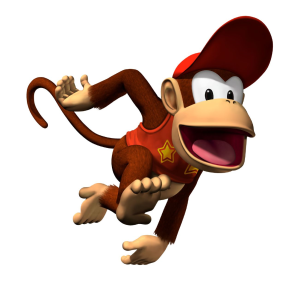 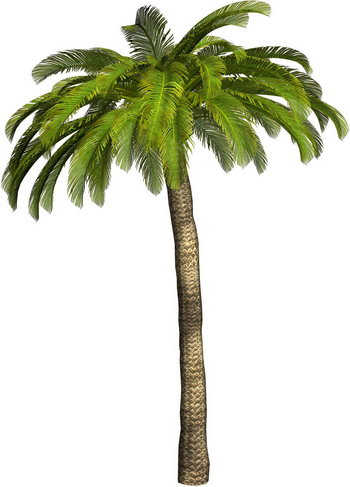 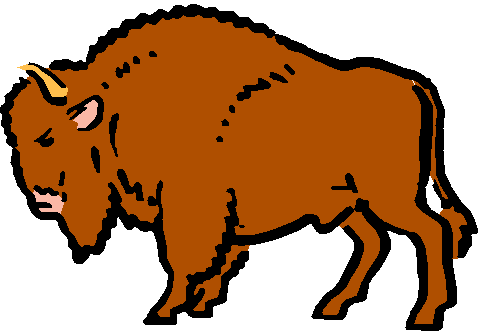 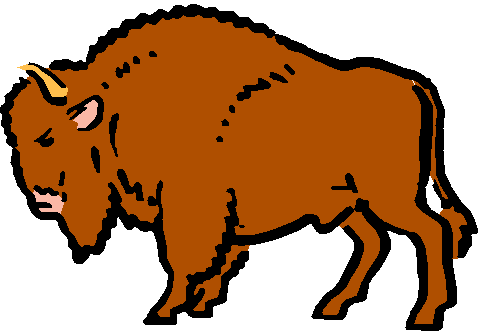 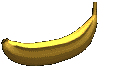 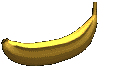 А
В
Вам предстоит доказать, что обезьяна была не права и действительно нарушила закон.
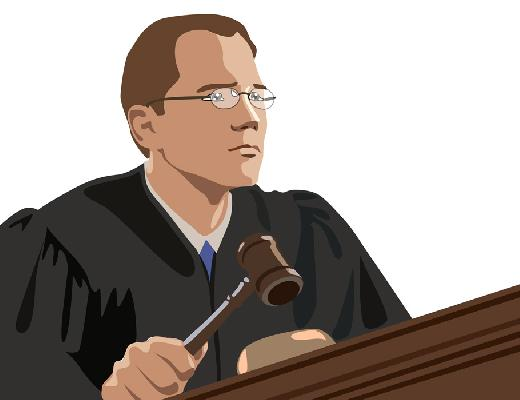 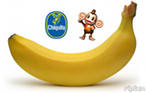 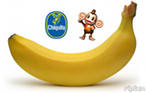 На  каком основании?
Почему можно это сделать?
А можем ли мы это сделать?
Откуда вы это знаете?
Доказательство
А
с
в
В
а
[Speaker Notes: Дано прямая а и точка А, не лежащая на этой прямой. Выберем на прямой а любую точку В.
Проведем через точку В прямую в, перпендикулярную а.
Проведем, через точку А прямую с, параллельную в.
Прямая с перпендикулярна прямой а; следовательно, мы доказали, что такую прямую можно провести!]
Вы доказали только существование такой прямой, теперь нужно доказать, что она единственная.
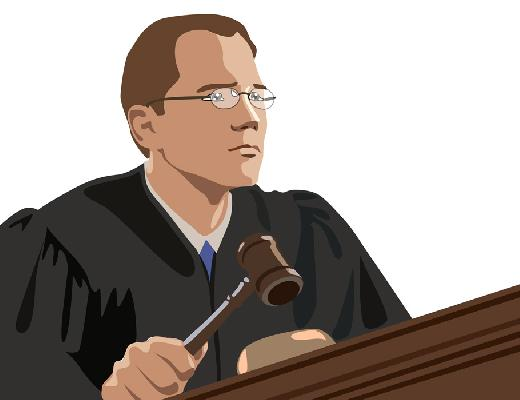 Почему мы можем это допустить?
Доказательство
Почему не может быть?
А
с
К
а
В
[Speaker Notes: Допустим, существует другой перпендикуляр АК.
  Тогда в треугольнике АВК будут два прямых угла, а этого быть не может.]
РЕШЕНИЕ  суда
Судьи, от бананов скушав по кусочку,
Присудили впредь им падать в одну точку.
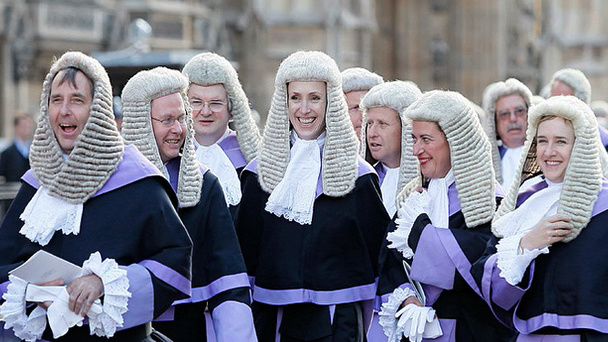 Суд постановил: обезьяну считать виновной в нарушении теоремы о существовании и единственности перпендикуляра к прямой.
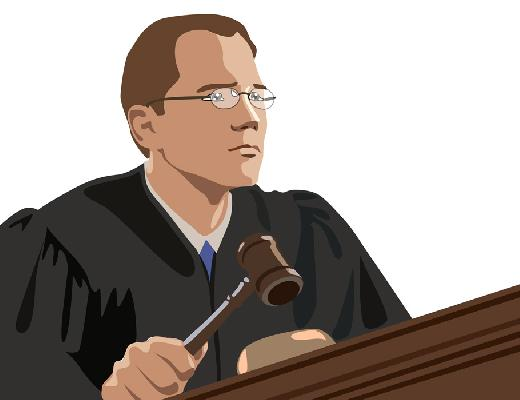 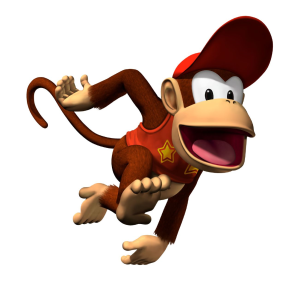 Суд постановил: приговорить обезьяну к исправительным работам, во время которых она должна тренироваться бросать бананы в одну точку !!
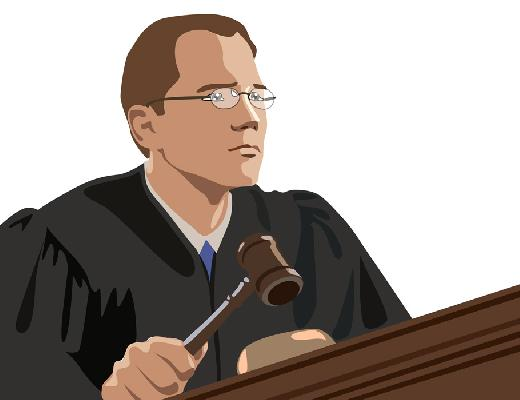 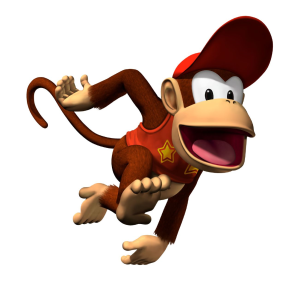